資料 1-5
湾奥部における水質の平面分布について
○  使用したデータ



　大阪府・兵庫県・沿岸市が、2018(平成30)～2020(令和２)年度に実施した公共用水域（海域および河川河口付近）の常時監視で得られたデータの平均値

○ 整理した項目


　T-N、DIN、T-P、DIP、COD
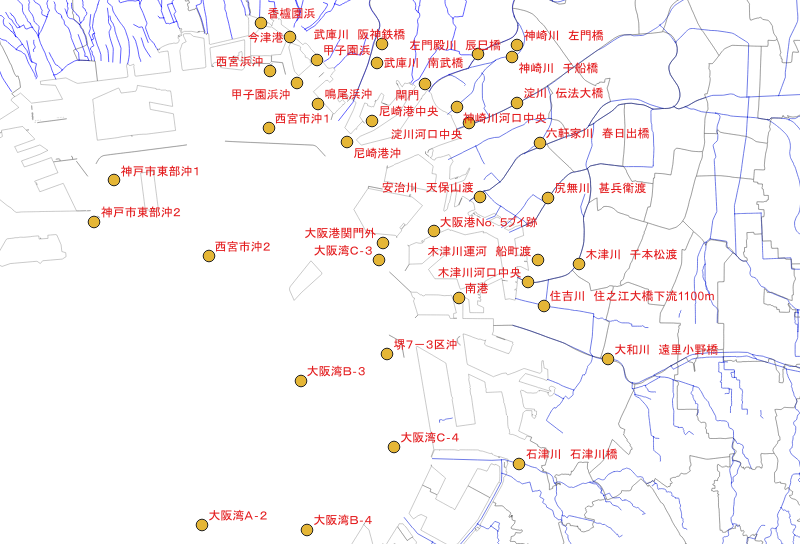 出典：国土数値情報 | 行政区域データ (mlit.go.jp)
図１　調査地点図
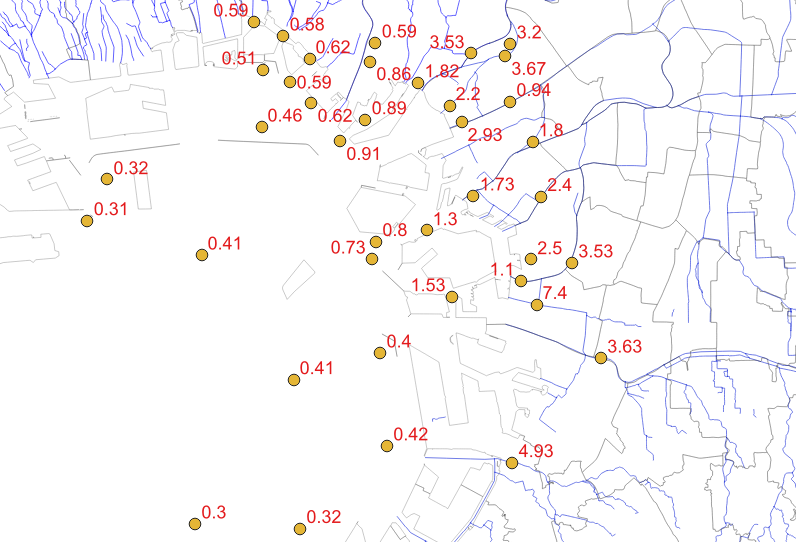 河川や大阪府側の埋立地間海域の濃度が相対的に高い。
出典：国土数値情報 | 行政区域データ (mlit.go.jp)
図２　T-Nの水平分布（表層、mg/L）
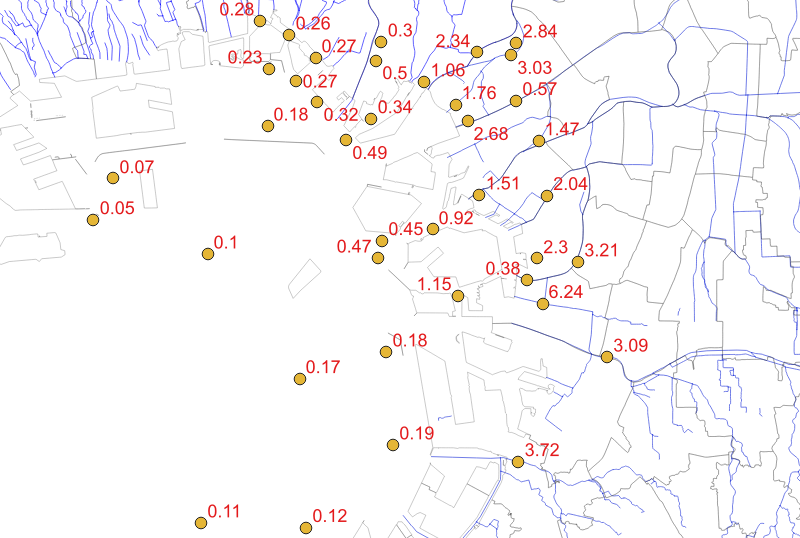 出典：国土数値情報 | 行政区域データ (mlit.go.jp)
図３　DINの水平分布（表層、mg/L）
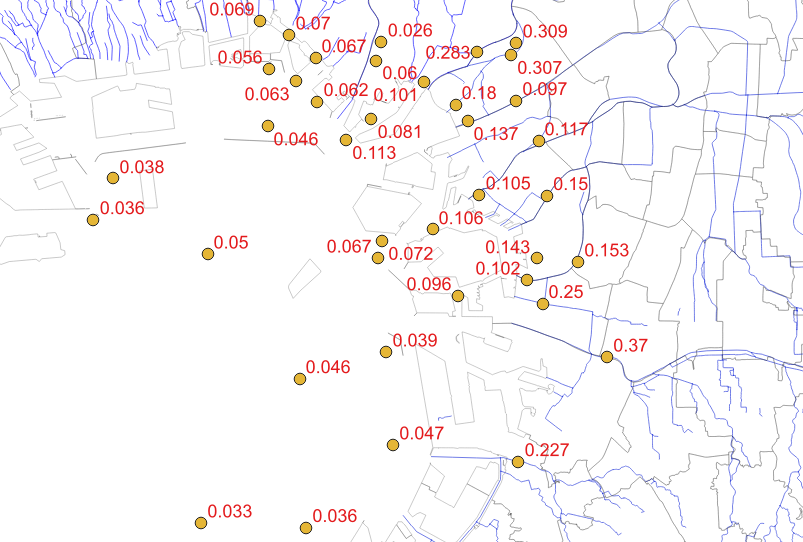 河川の濃度が相対的に高い。
出典：国土数値情報 | 行政区域データ (mlit.go.jp)
図４　T-Pの水平分布（表層、mg/L）
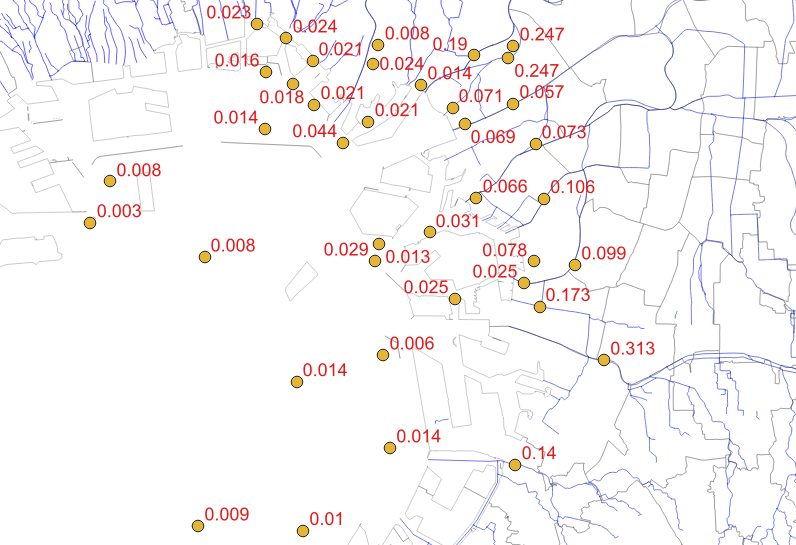 出典：国土数値情報 | 行政区域データ (mlit.go.jp)
図５　DIPの水平分布（表層、mg/L）
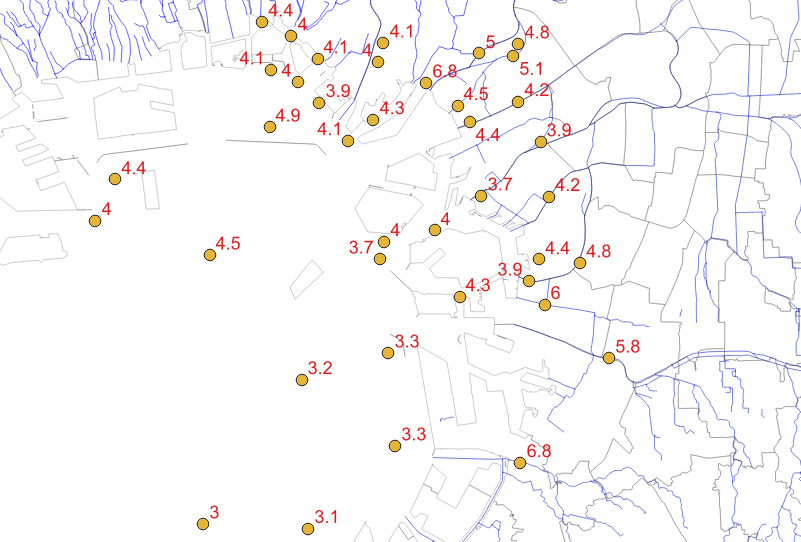 兵庫県側の海域の濃度が相対的に高い。
出典：国土数値情報 | 行政区域データ (mlit.go.jp)
図６　CODの水平分布（表層、mg/L）